Brasil – República
Profº Bruno Ferreira
Governo Provisório
A Monarquia caiu. Nasceu a República. O Brasil mudava a forma de governo sem revolucionar a sociedade. Trocamos de bandeira, separamos a Igreja do Estado, fizemos uma nova Constituição Tudo isso foi feito no clima de ordem que interessava à classe dominante. Mantinha-se, assim, o povo em sua pobreza e a elite em sua exploração.
Primeiras Providencias
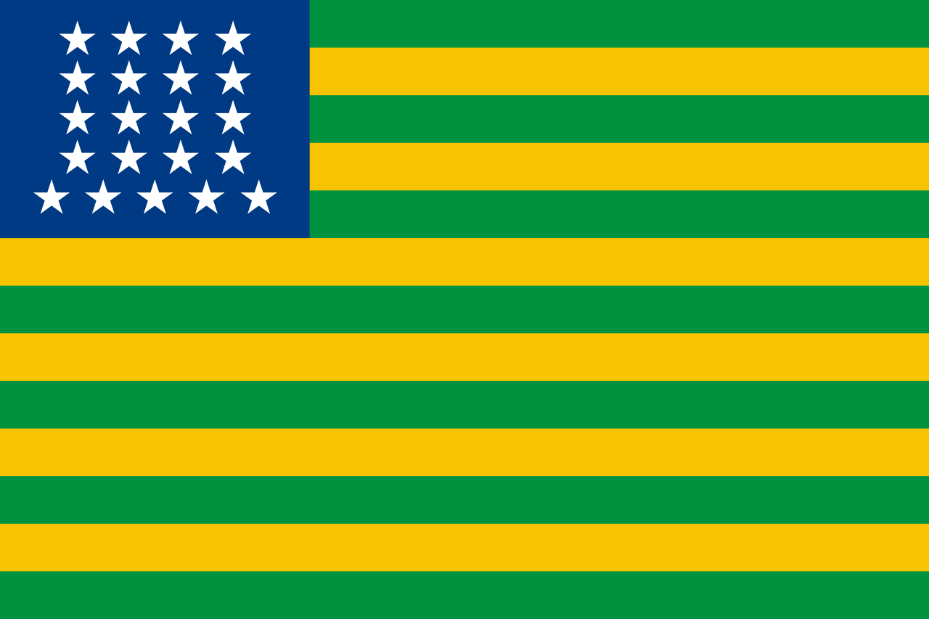 Na noite de 15 de novembro de 1889 formou-se o governo provisório da republica, chefiado pelo marechal Deodoro da Fonseca  que deixara de ser monarquista.
Primeiras Providências
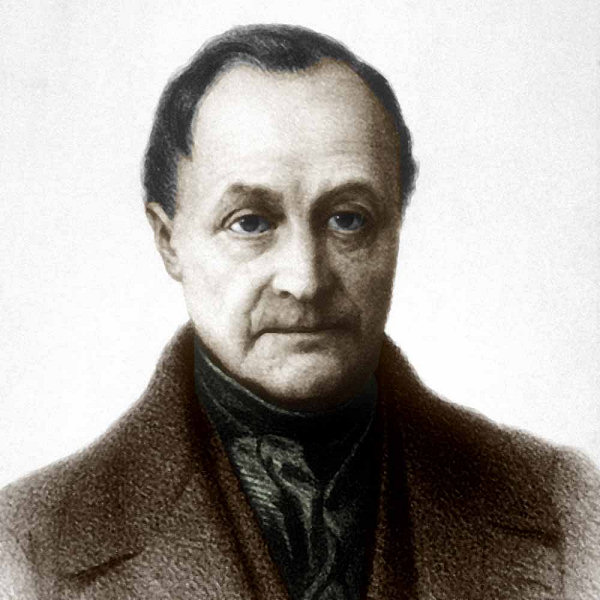 O positivismo e a idéia de progresso
A ideia de Augusto Comte teve grande influencia no meio militar do Brasil 
Para ele, tudo isso representava o progresso da humanidade. O positivismo confiava no capitalismo industrial. 
E tinha grande fé na evolução das ciências
Nossos militares positivistas queriam ser soldados – cidadãos, ditando o rumo para o desenvolvimento do país.
Ampliação dos conhecimentos técnicos, do crescimento da indústria, da expansão das comunicações.
Encilhamento a especulação financeira
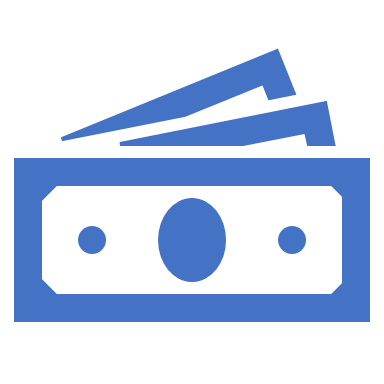 Reforma financeira – encilhamento
Rui Barbosa – ministro da fazenda 
Incentivar a industria para isso permitiu a emissão de grande quantidade de dinheiro pelos bancos.
Facilitando assim a circulação de credito para atender o pagamento dos operários.
Foi além do necessário e resultou a inflação.
A desorganização econômica atingiu um ponto insuportável.
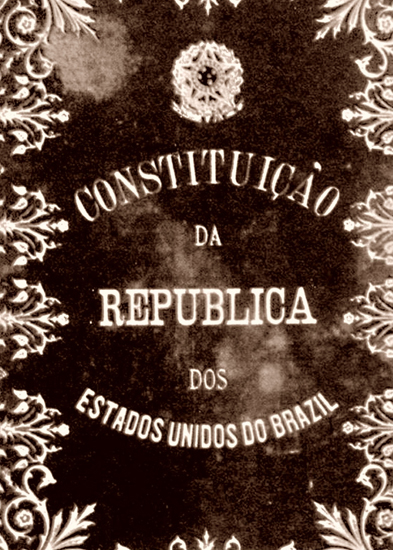 Primeira Constituição da república
Forma de Governo – Republica 
Forma de Estado - Federalismo
Sistema de Governo - Presidencialismo
Divisão de poderes
A – executivo
B – Legislativo
C – Judiciário
Voto – maiores de 21 anos 
         Mulheres não tinham direito a voto
         O Voto era aberto
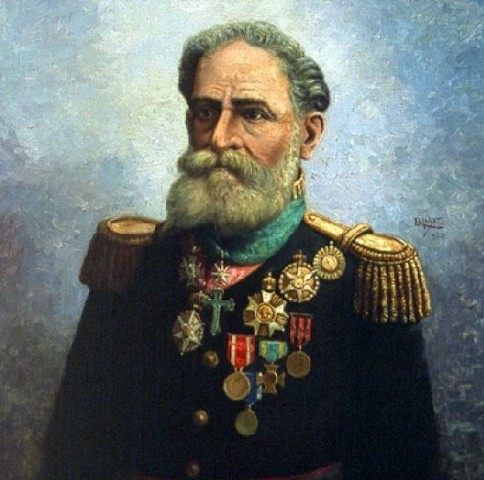 Governo de Deodoro da Fonseca
Depois de elaborar a constituição de 1891
O Congresso Nacional deveria eleger os primeiros presidentes  e vice presidente da republica.
Marechal Deodoro enfrentava oposição dos fazendeiros que eram representantes da elite, receavam seu autoritarismo.
A oligarquia apresentou Prudente de Morais e Floriano Peixoto.
Com o apoio dos Militares Marechal Deodoro venceu as eleições vantagem de 32 votos sobre prudente de morais.
Deodoro dissolve o Congresso
Sofria oposição da Oligarquia cafeeira
Não conseguiu conviver com o congresso, Deodoro dissolveu – o em 3 novembro de 1891, mandando prender seus principais lideres.
Em protesto contra o autoritarismo do governo, os trabalhadores da estrada de ferro decidiu entrar em greve.
E o almirante José Melo ameaçava bombardear o Rio de Janeiro, no episodio conhecido como a Primeira Revolta da Armada.
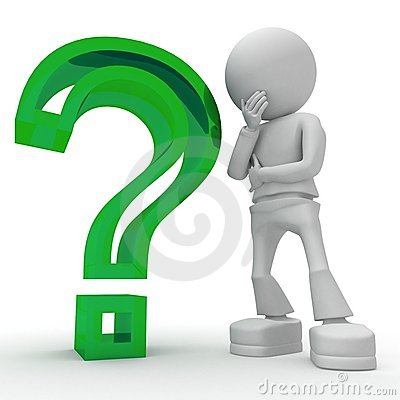 Questões
1 – Cite as primeiras medidas tomadas pelo governo provisório chefiado por Deodoro da Fonseca.
2 – Explique:
A – o que foi encilhamento;
B – Quais foram as consequências dessas medidas.
3 – Comente sobre os pontos fundamentais da primeira constituição republicana brasileira.
4 – Elabore um resumo do governo de Deodoro da Fonseca.
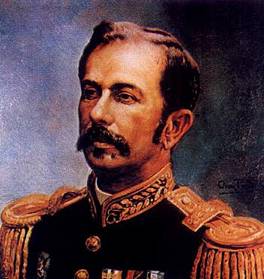 Governo de Floriano Peixoto
Apoiado pelas oligarquias de São Paulo (Partido Republicano Paulista – PRP) e por setores das Forças Armadas, o marechal Floriano Peixoto chegou à presidência da república. Entre as primeiras medidas de seu governo, destacavam-se o afastamento dos chefes de governos estaduais indicados por Deodoro da Fonseca e a reabertura do Congresso Nacional.
Medidas econômicas
Conflitos políticos
O perfil popular de Floriano, entretanto, não encobria sua face autoritária. Certa vez lhe perguntaram como receberia um grupo de manifestantes de oposição. Rapidamente respondeu: Serão recebidos a bala!.
Por suas atitudes enérgicas, Floriano ficou conhecido como Marechal de Ferro, o consolidador da república.
A oposição política alegava que, assumindo  o poder como vice-presidente, Florianismo deveria convocar novas eleições segundo determinava a constituição. Entretanto, Floriano defendia a tese de que tinha o direito de ficar no poder e cumprir o mandato de Deodoro.
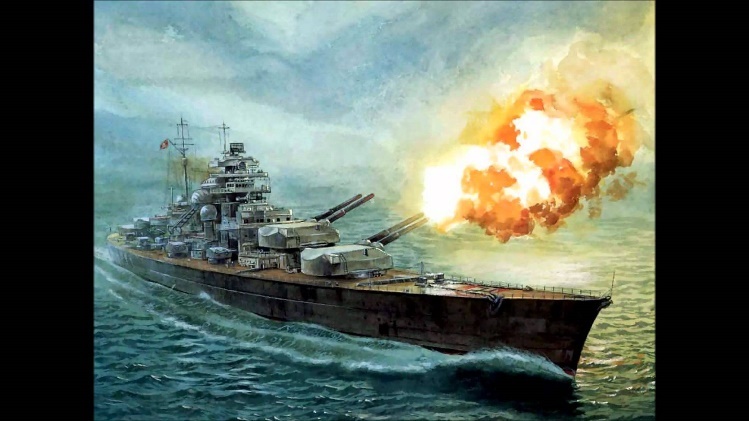 Segunda Revolta da Armada
Treze Generais queriam novas eleições
Carta manifesto – exigindo a convocação de novas eleições presidenciais.
A carta dizia que essa era a única maneira de restabelecer a tranquilidade interna da nação e o prestigio internacional do país. Ao receber o documento, Floriano reagiu energicamente puniu afastando das Forças Armadas.
No Rio o Almirante Custodio de Melo tornou-se lider de uma segunda Revolta da Armada que explodiu em setembro  de 1893.
Floriano conseguiu dominar os revoltos
Revolução Federalista
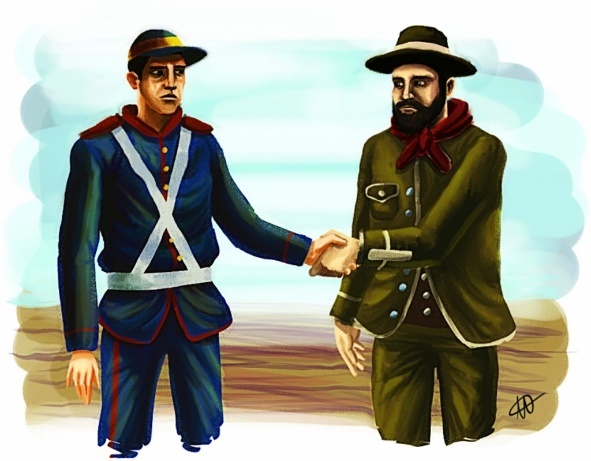 Conflitos entre dois partidos
Partido Republicano Rio-Grandense – PRR – defendia a forma de governo republicana e o sistema presidencialista, era adepto do positivismo e tinha o apoio politico – militar de Floriano Peixoto, Mantinha aliança com o chefe do governo gaúcho Júlio de Castilho, apelido de pica-paus.

Partido Federalista – defendia o parlamentarismo, pretendia revogar a Constituição gaúcha, que naquela época  permitia a reeleição indefinida do presidente do estado. 
Os federalista eram liderados por Silveira  Martins e contavam com muitos partidários entre os tradicionais estancieiros gaúchos. Apelido dos Federalistas: Maragatos.
Revolução Federalista
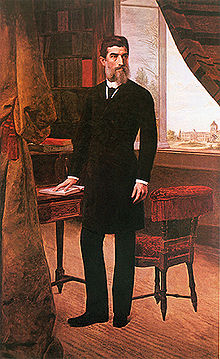 Governo de Prudente de Morais
Primeiro Presidente Civil da Republica
Com ele a Oligarquia Cafeeira chegava efetivamente ao poder.
Agora o objetivo  do governo era reorganizar a vida financeira do país.
Integrantes da classe social que o sustentava no poder: os cafeicultores.
Sua obra só se consolidaria com Campos Sales
Problemas de seu mandato foram vários entre eles a Revolta de Canudos.
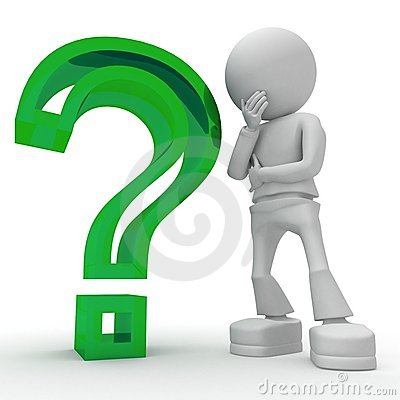 Questões
1 – Explique
A – os motivos da oposição ao governo Floriano;
B – As medidas populares que Floriano adotou para conquistar a simpatia das camadas urbanas;
C – Por que Floriano era conhecido como “Marechal de Ferro”.
2 – Cite os conflitos ocorridos no governo de Floriano Peixoto, mencionado suas causas.
Para Saber Mais
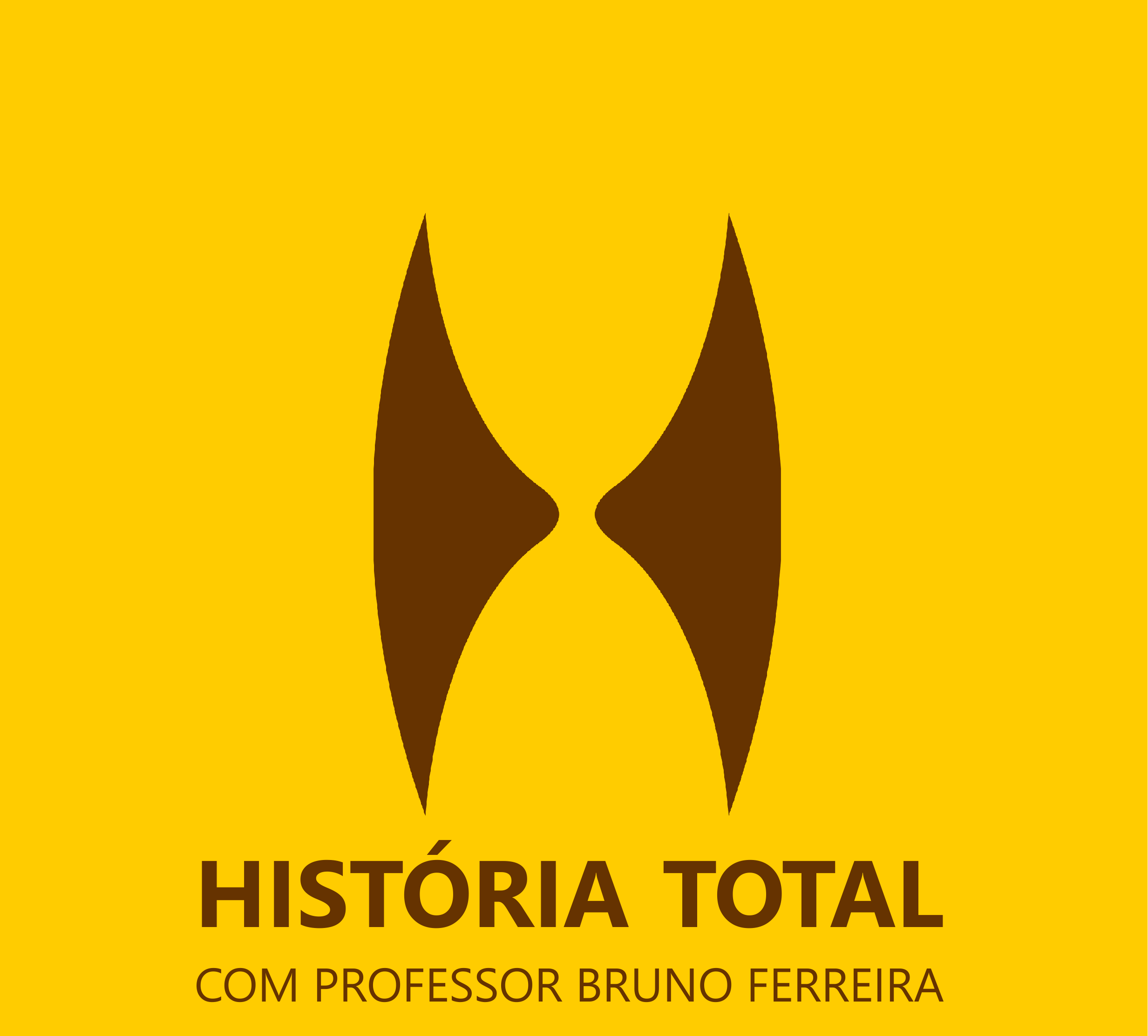